presented by: Daniel Salazar 
To: Teacher and colleagues 
subject: English and technology 
theme: Animals
what does it consist of: There will be a series of questions that you will answer in the form of a game
WE GO
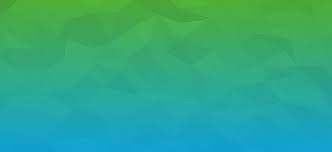 which is the correct one?
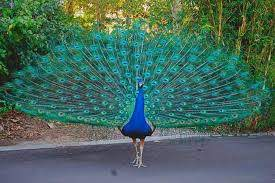 peakok
Peacock
Peacok
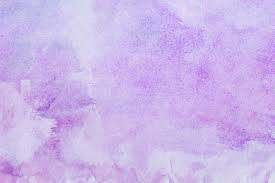 which is the correct one?
jellyfish
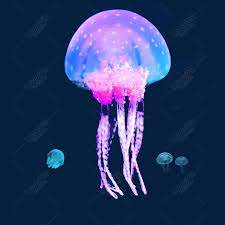 Jellifish
gellyfish
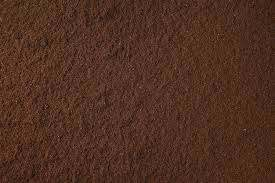 which is the correct one?
bull
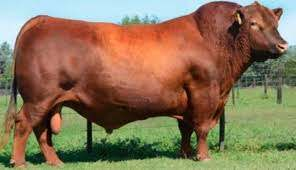 bul
Vull
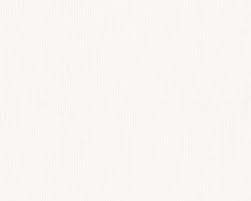 which is the correct one?
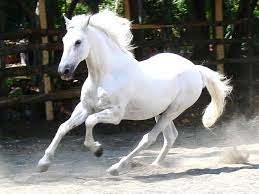 Orce
horce
horse
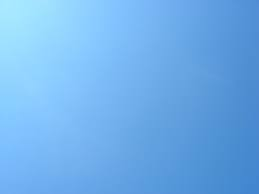 What is the bird?
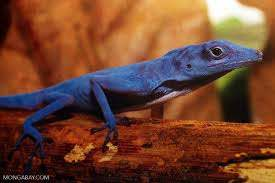 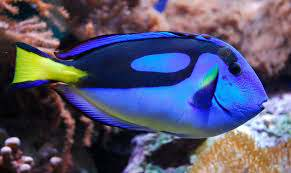 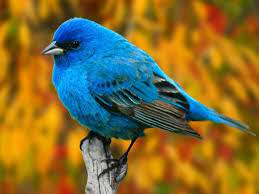 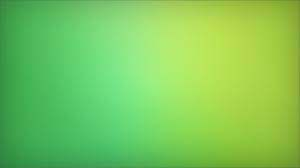 what is an iguana?
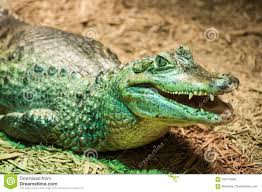 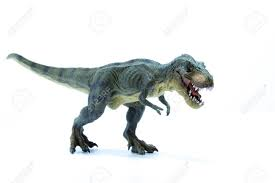 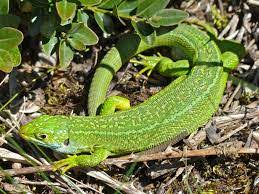 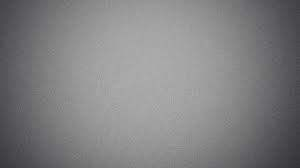 what is a pet?
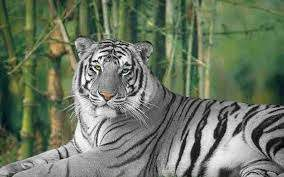 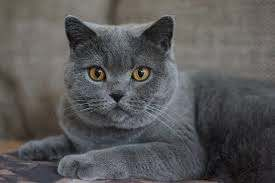 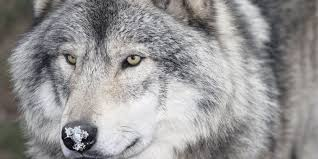 1
sorry, try again
2
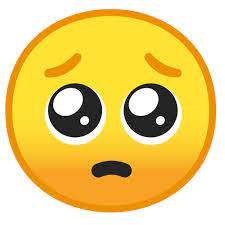 3
4
5
6
7
1
Congratulations
2
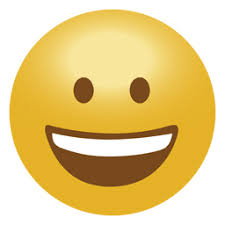 3
4
5
6
7
End of the game. Thanks for playing